Deep Learning for Text AnalysisWhere do we stand?
Jan Deriu

SwissText Conference, 9th June 2016
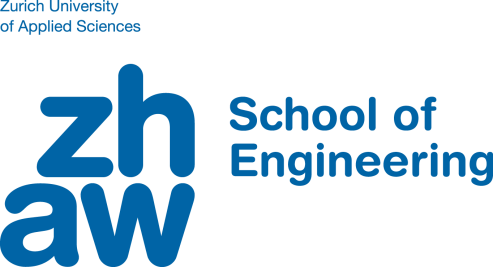 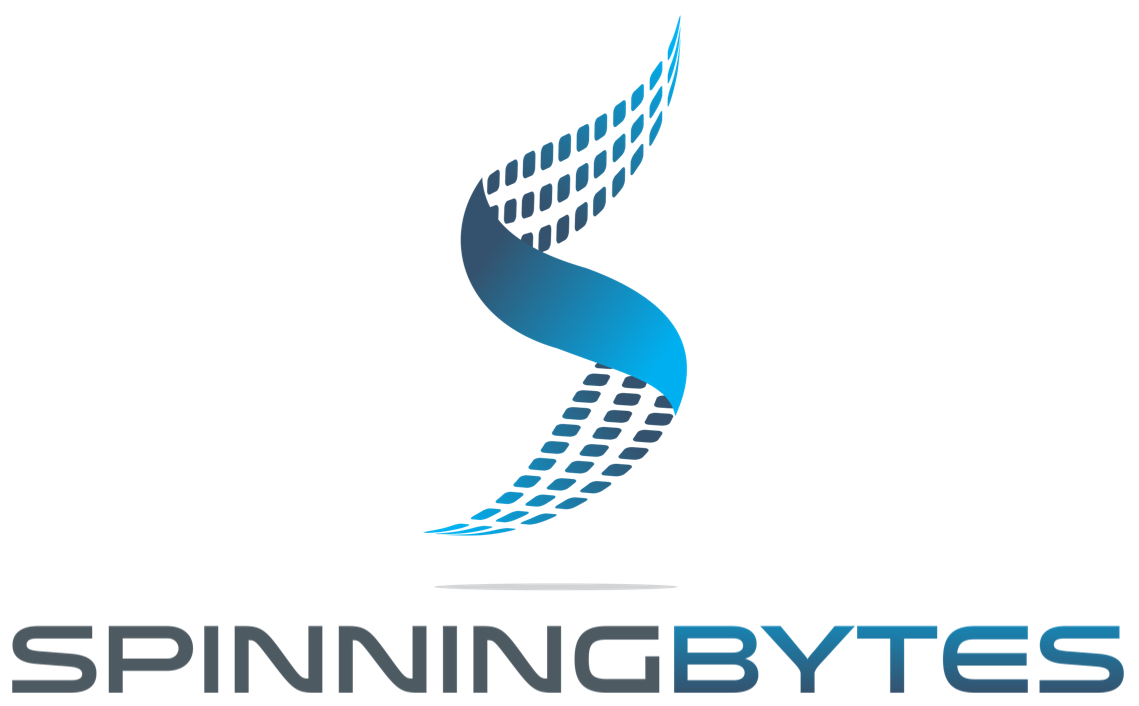 [Speaker Notes: Good morning. My name is Jan and I’m working as a research assistant at the Zurich university of applied sciences in Marks group. Today I will give you an overview of Deep Learning for Text Analysis is used, how it performs and where the challenges and limitations lie.]
Intro
Language Model
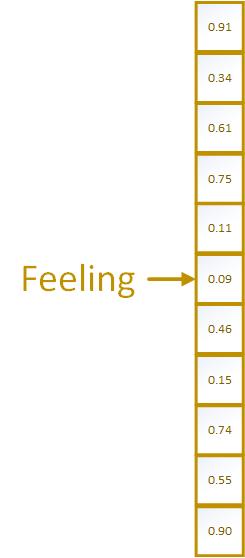 Illustration: http://sebastianruder.com/word-embeddings-1/
Properties
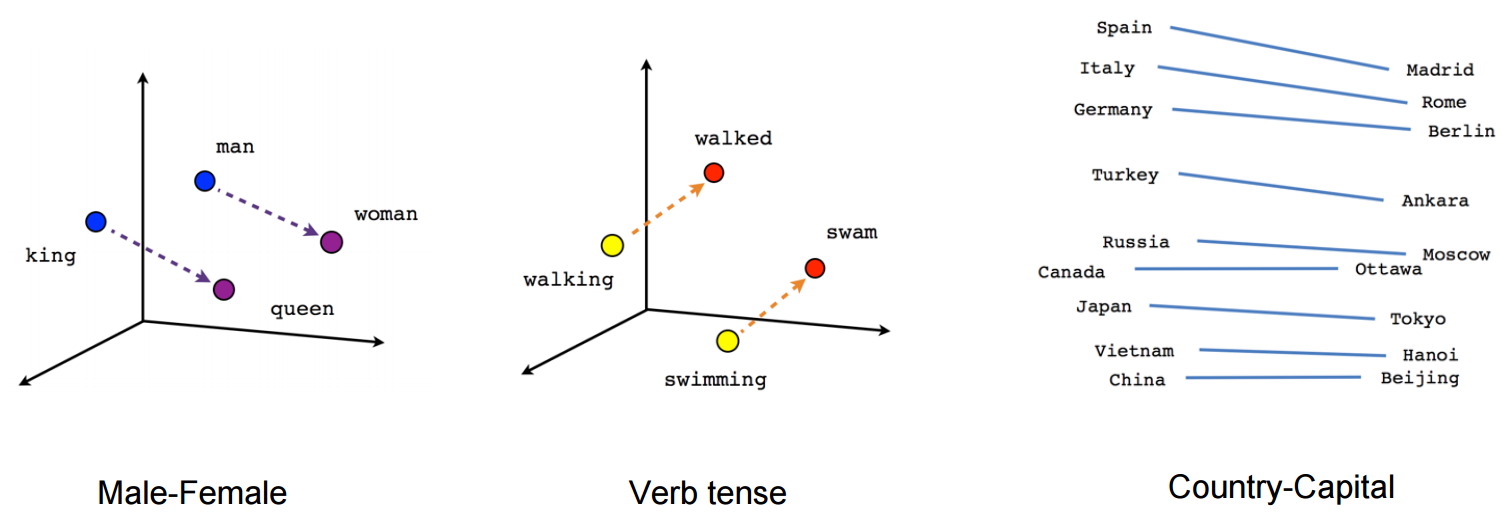 Image credits: https://www.tensorflow.org/tutorials/word2vec
Deep Learning – Convolutional Neural Networks
Illustration: Kim, Y. (2014). Convolutional Neural Networks for Sentence Classification
Task 1: Sentiment Analysis - Multilingual
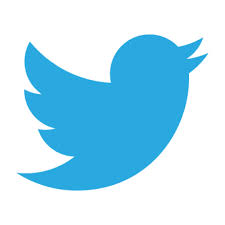 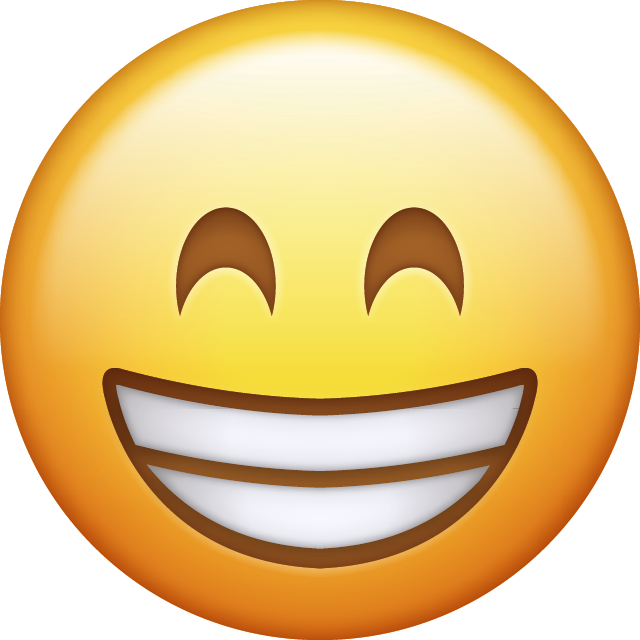 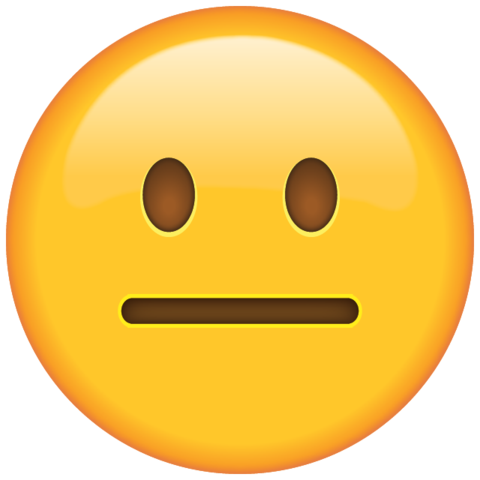 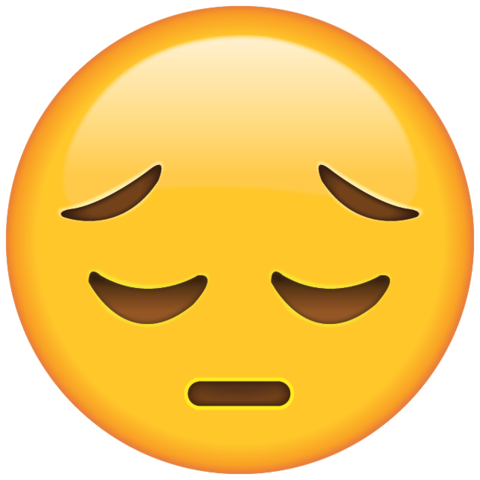 3 Phase Learning
Illustration: Deriu, Jan, et al. "Leveraging Large Amounts of Weakly Supervised Data for Multi-Language Sentiment Classification."
Data – Distant Phase
Data – Supervised Phase – SemEval 2016
Results
Competition Winner
EvalIta 2016
SemEval 2016
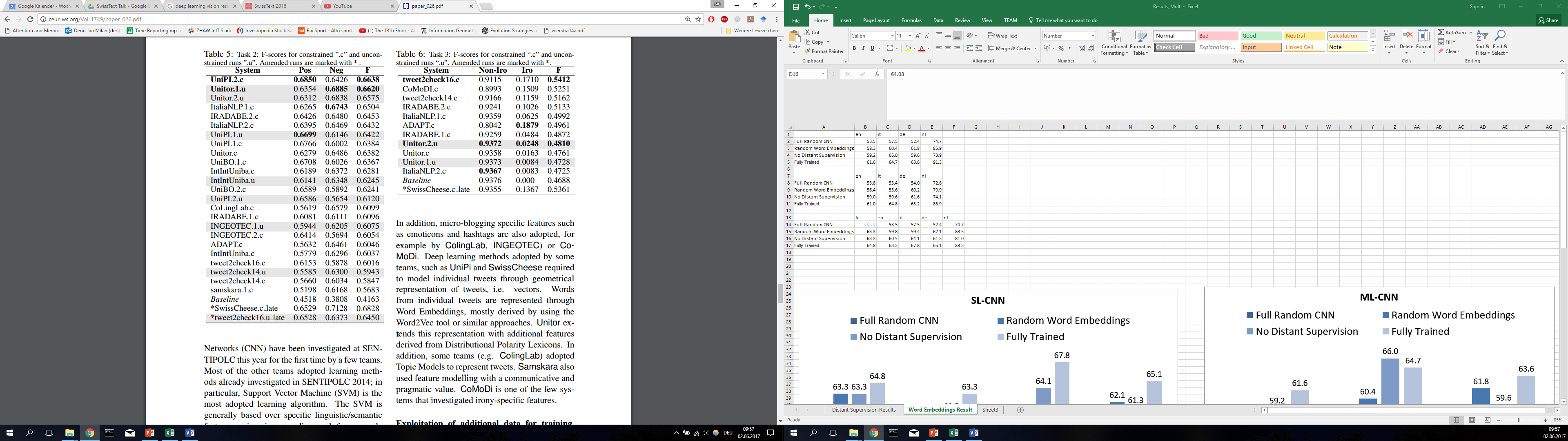 Summary Sentiment Analysis
Easy to adapt for multiple languages


Data-intensive
Task 2: Gender, Age and Variety
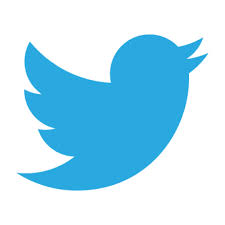 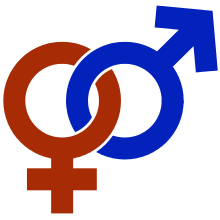 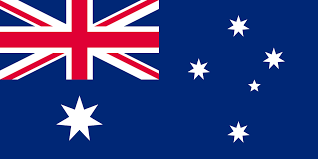 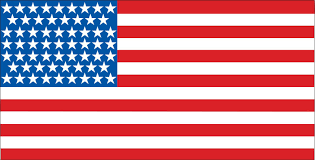 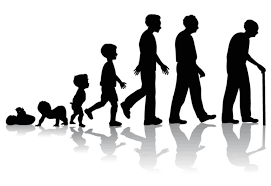 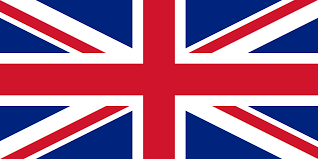 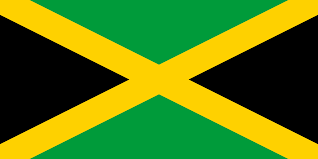 Task 2: Gender and Variety
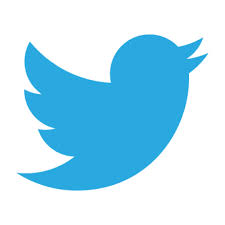 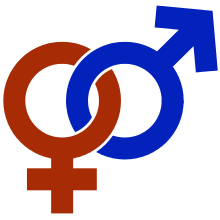 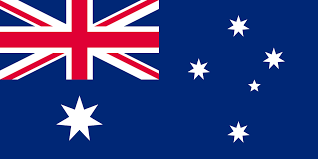 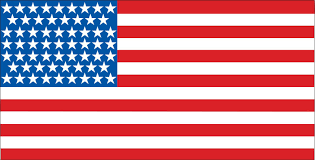 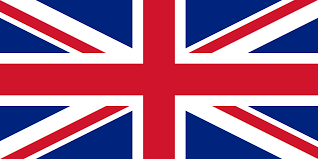 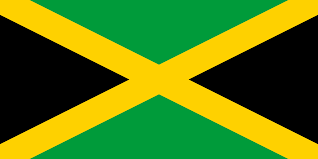 Data - PAN 2017
Data: Variety
Data – Age PAN 2016
F1 scores: GRU – PAN 2017
Results: Architectures (English only)
Results: Architectures (English only)
Results – PAN 2016 (English only)
Summary
Good data yields good results

In Deep Learning the focus lies in finding and tuning the correct architecture
Task 3: Community Question Answering (cQA)
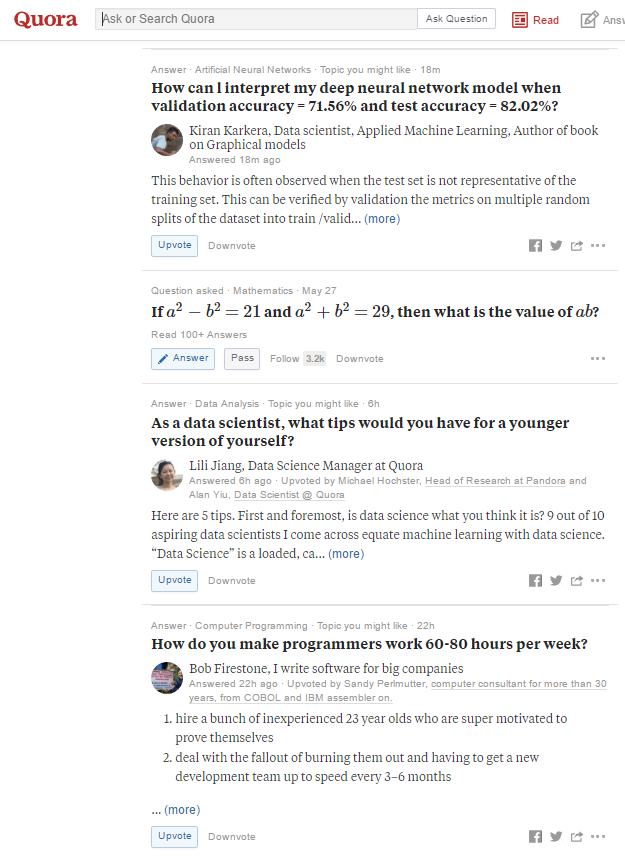 cQA - Data - SemEval 2017
cQA - Approach - Siamese CNN
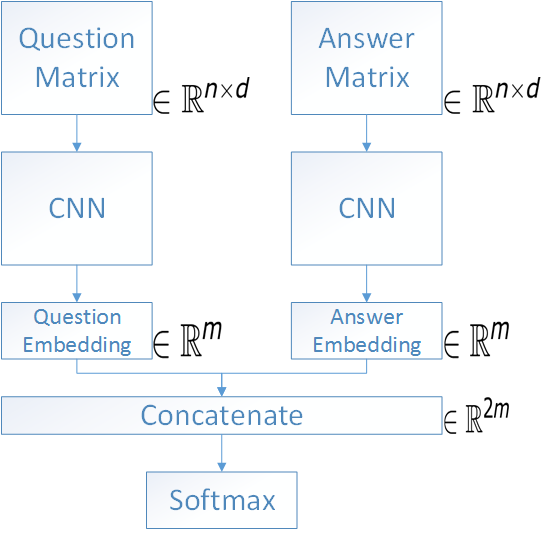 cQA – Results SemEval 2017
cQA - Summary
Deep Learning supports a large variety of architectures


Feautre-based approach works well
Conclusion
Deep Learning – very data-intensive


Not always better than feature-based approaches


From feature-engeneering to «archtiecture»-engeneering
Code
https://github.com/spinningbytes/deep-mlsa